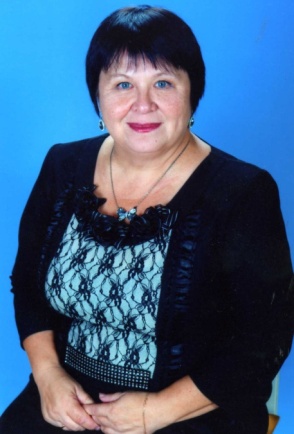 Гигиена девушкиУход за волосами«Французские косички»
Ильина  Татьяна Павловна
Учитель технологии
МБОУО СОШ №27   г.Хабаровск
2013г.
План урока
Беседа «Правильный образ жизни».
 « Что вы знаете о волосах?» 
Рассказ о строении волоса и  значении правильного ухода за волосами в жизни человека.
Подбор причесок по форме лица.
Практическая работа
 «Мини-проект. Подбор прически».
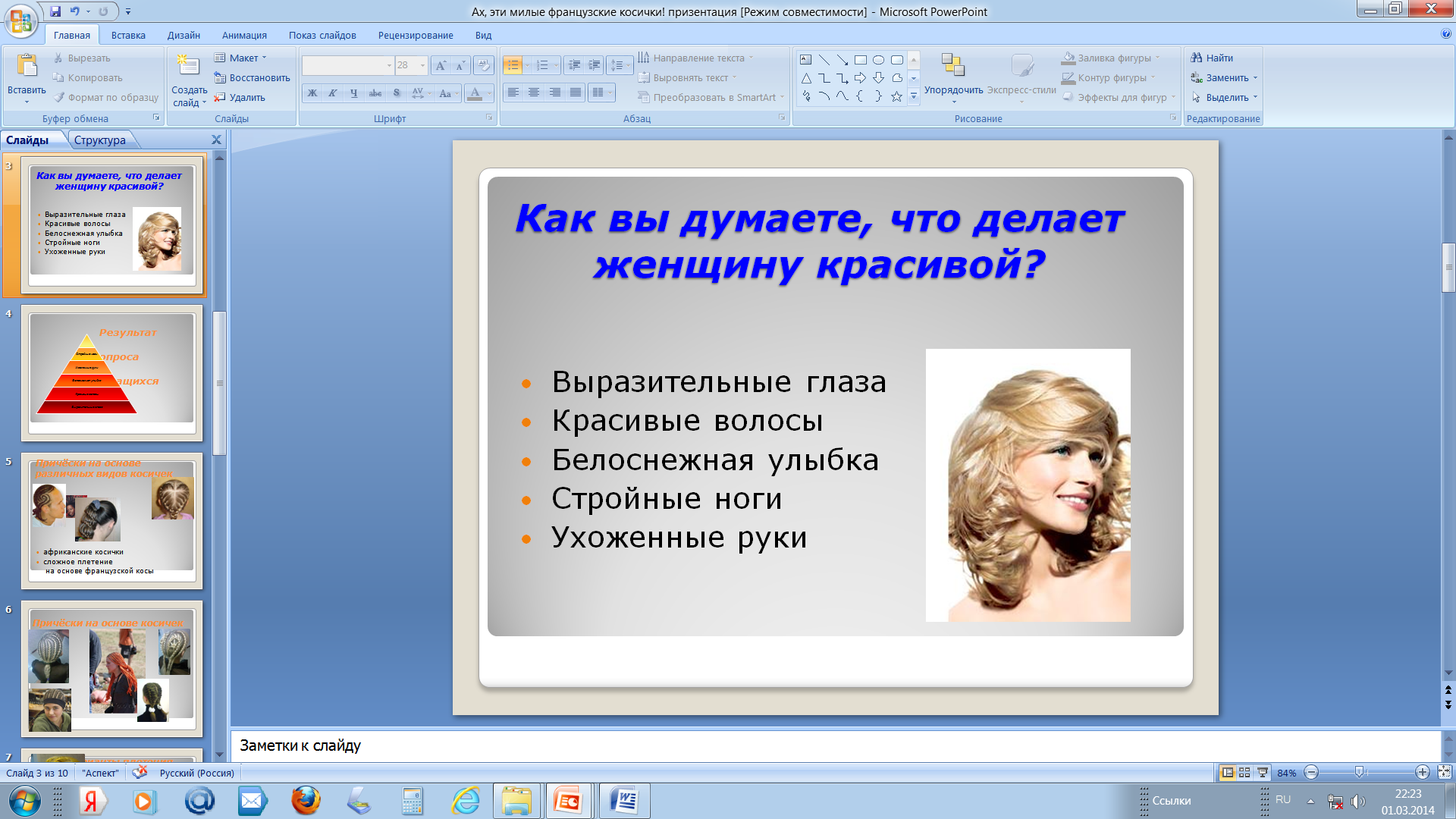 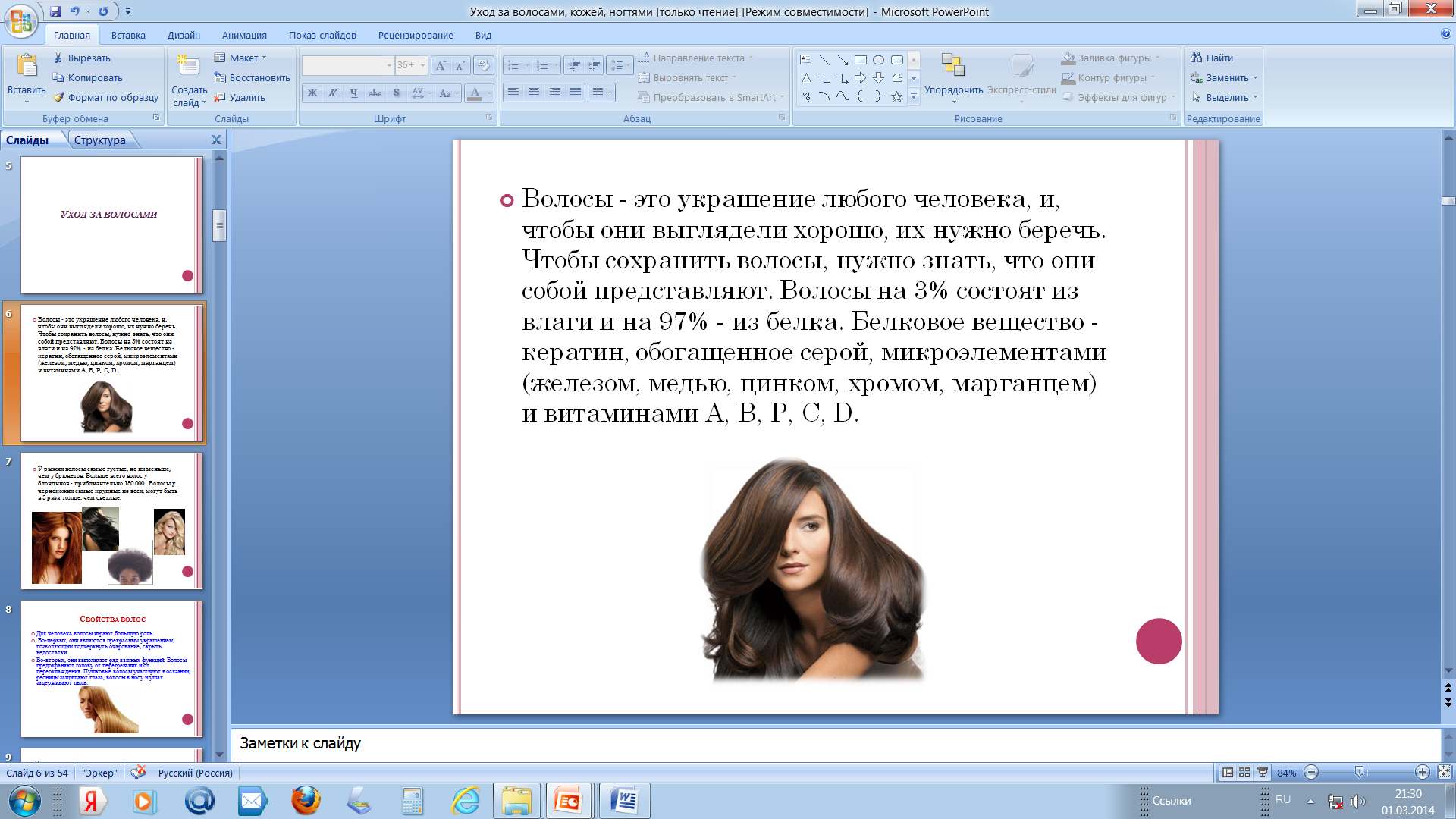 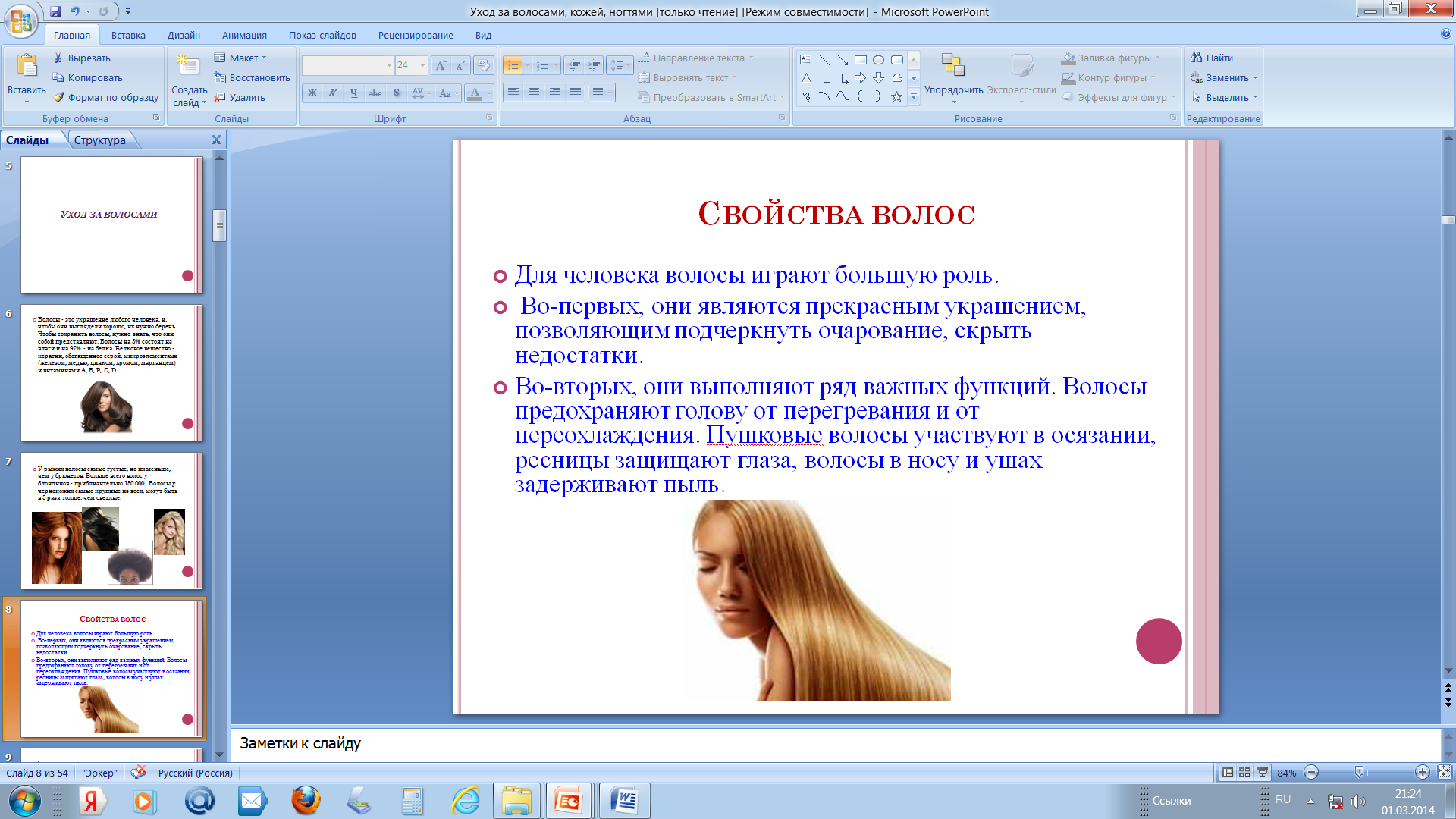 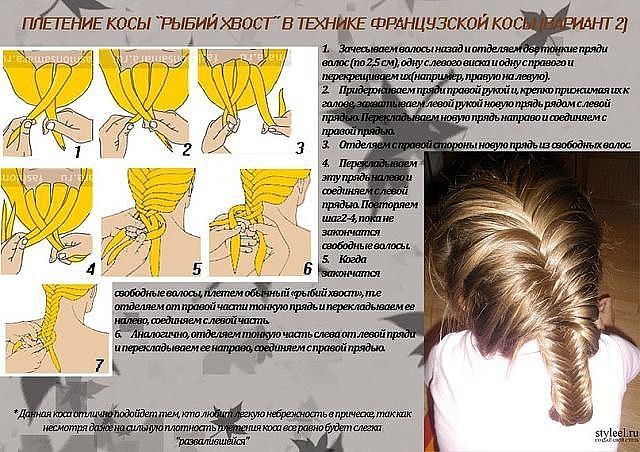 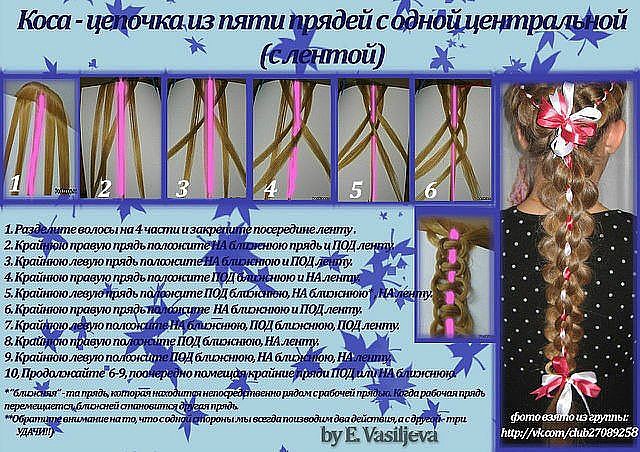 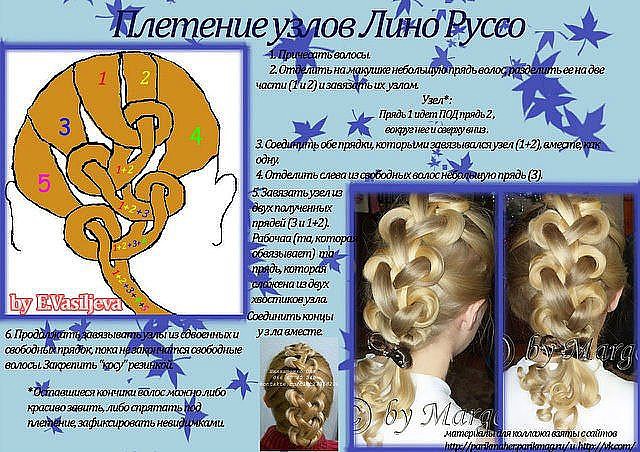 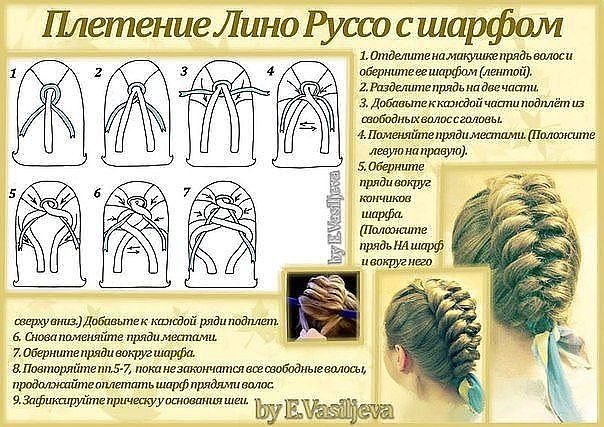 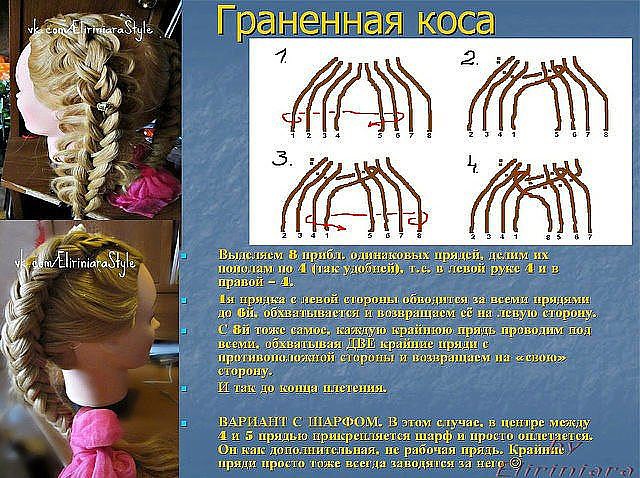 Использованные интернет ресурсы
images.yandex.ru
stranamasterov.ru
www.gee.ru
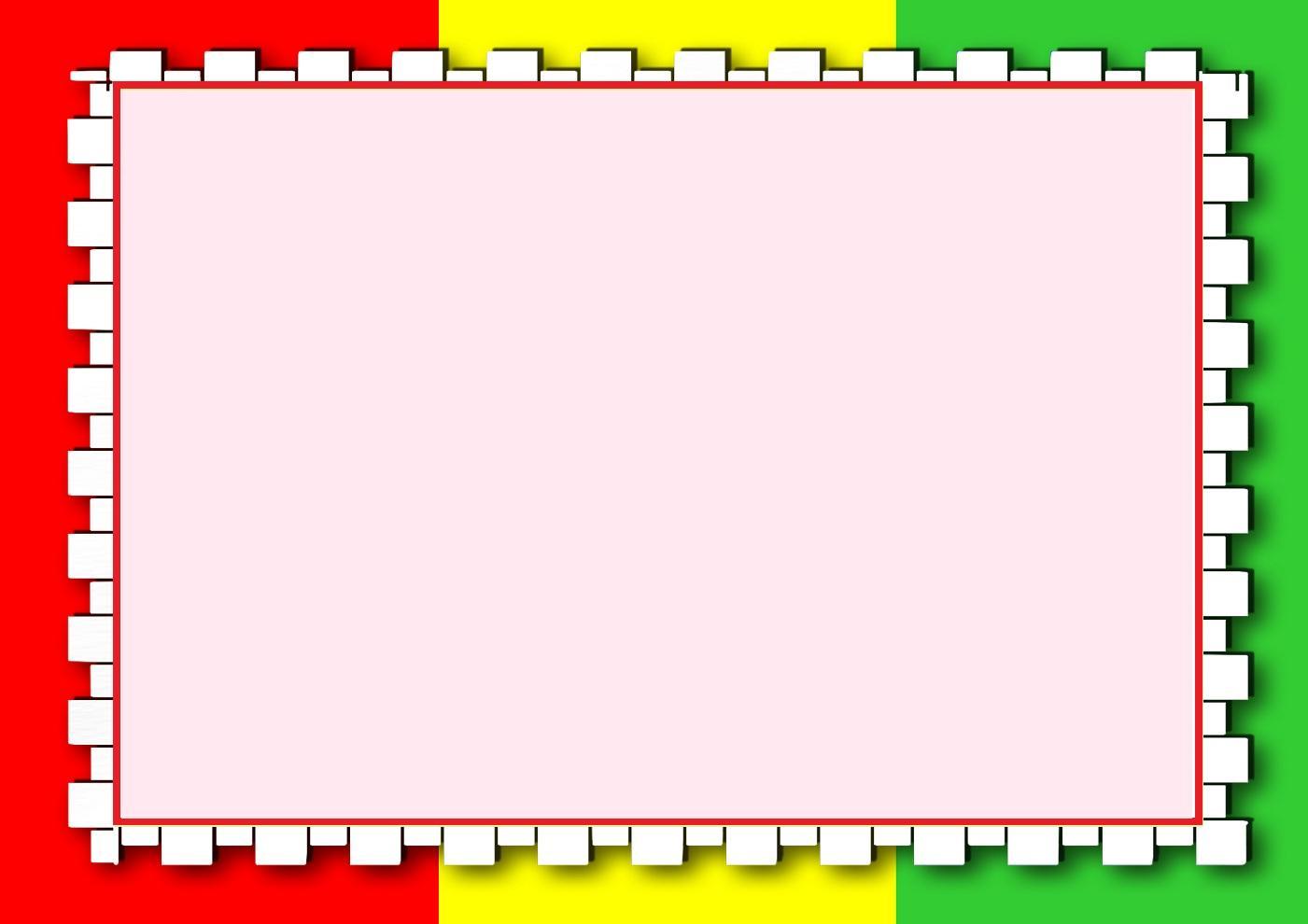 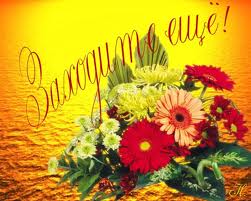